Healthy Sexuality 
for Children, Adolescents and Young Adults with Developmental Disabilities



©Loretta Gallo-Lopez 2016
Loretta Gallo-Lopez, MALicensed Mental Health CounselorClinical DirectorFOCUS ACADEMY
304 Druid Hills Road
Temple Terrace, Florida 33617
813-443-5558
www.focusacademytampa.org
lgallolopez@focusacademytampa.org
Sexuality is an integral part of the personality of everyone: man, woman, and child. It is a basic need and an aspect of being human that cannot be separated from other aspects of human life. Sexuality …influences thoughts, feelings, actions and interactions and thereby our mental and physical health.” 
……..(World Health Organization- 2004)
We are ALL Sexual Beings
Motivation for sexual behavior includes:
Exploration and curiosity
Imitation
Sensation seeking – stimulation/self-stimulation
Attention seeking
Pleasure
Self Stimulating Behaviors
Self stimulating  behaviors that may at times be sexually driven include:
 Moving or rubbing body or body parts against objects or someone else’s body
Moving bodies on the floor
Grabbing at or rubbing own genitals
Stimulating genitals with hands or objects
Self stimulating behavior is typically purposeful in that it creates a bodily sensation that the child or individual finds pleasurable or organizing at that particular moment.
Managing and Responding to 
Self-stimulating Behaviors

Regular sensory motor activities such as running, dancing, physical games, blowing bubbles, tactile experiences, etc., done several times / day may bring more sensation to the body and decrease self stimulating behaviors.
Understanding the patterns of self stimulating behaviors may enable us to reduce the environmental and situational factors that may be contributing to the behaviors.
Developmentally Typical 
Sexual Behaviors in Childhood
Under 4 Years Old
Exploring, touching, rubbing own private parts in private and in public
Showing private parts to others and attempting to see or touch private parts of others
Removing clothes, wanting to be naked
Asking questions about body parts and functions
Talking with peers about body parts and functions, using bathroom words (pee, poop)
Approximately 4 – 6 Years Old
Masturbation occasionally in presence of other people
Mimicking intimate behavior such as kissing, hugging and handholding
Attempting to view others in bathroom or while undressing
Exploring private parts with peers – (playing doctor, I’ll show you mine, you show me yours)
Talking about private parts and using sexual or “naughty” words often without understanding meaning
Approximately 7 - 12 Years Old
Masturbation, usually in private
Playing games with peers that involve sexual content such as “truth or dare”, dating, mommy/daddy, etc.
Attempting to see others naked or undressing
Viewing or attempting to view sexual content in media
Desire for privacy when dressing, bathing, etc.
Sexual interest in or attraction to peers
Adolescence
Masturbation in private
Viewing or attempting to view sexual content in media
Increased desire for privacy when dressing, bathing, etc.
Sexual interest in and attraction to peers
Dating
Sexual activity
When Sexual Behaviors Are Indicative of a Problem
The behavior is clearly beyond the individual’s scope of knowledge and developmental level
The behavior involves threats, force or aggression
The behavior involves inappropriate or harmful use of sexual body parts
The behavior involves individuals of widely varying ages or abilities
The behavior is associated with strong emotional reactions such as anger or anxiety
The behavior interferes with typical  interests and activities
The behavior is repetitive or perseverative
The behavior occurs at school, work or other public place
Most individuals who act out sexually have not been sexually abused.
However:
Keep in mind that:
Research indicates that individuals with any type of cognitive or developmental disability are up to 4 times more likely to be sexually abused than individuals without disabilities
Proactive Approaches
Teach basics of safety and hygiene from a developmentally appropriate perspective
Be as clear, direct and concrete as possible
Be consistent and repetitive
Establish acceptable vocabulary/language for body parts and sexually related words that enable your child to ask questions and to know who and how to talk about these issues
Provide clear and direct education and rules related to:
Teach personal hygiene skills early and review often
Privacy
Who can help with hygiene care
Who can touch his/her private areas and when/why
Appropriate vs. inappropriate touch
The difference between public and private body parts
The difference between public and private places
Respecting physical boundaries of others
What to do if inappropriate touching occurs
How?
Communicate what is allowed and expected rather than what is not allowed
Be clear and concrete
Be consistent in approving or disapproving certain behaviors
Avoid grey areas
Provide multiple examples of the same concept to aid generalization
Teach using real world examples and experiences
Provide visual examples 
Use picture boards with photos from your child’s world (ex. Public / private places)
People
Understanding the different types of relationships  – not just family or strangers
Differing levels of touch, conversation, activities, physical closeness, etc.
Participate with your child in the “Circles of Relationships” activity
Center circle is self
Each circle represents people from closest relationships outward to people who are unknown to your child, i.e., immediate family, to friends, distant relatives, teachers, employers, co-workers, neighbors, acquaintances, storekeepers, mail delivery person, strangers, etc. etc.
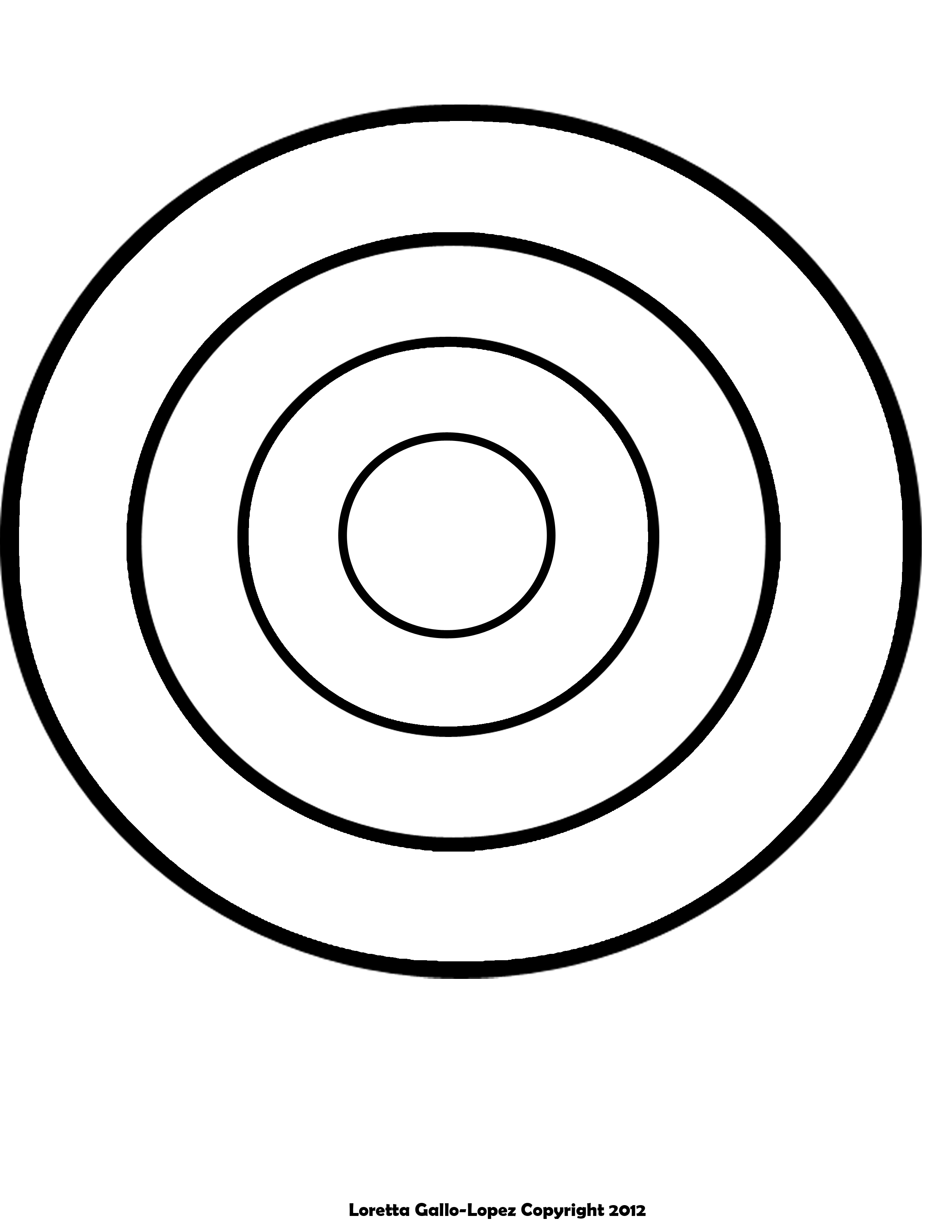 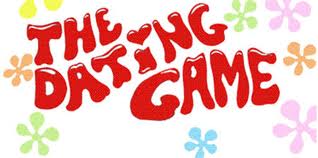 DATING
Establish a clear definition of what dating means in your household
Discuss acceptable and unacceptable behaviors
Social aspects of romantic relationships
Crushes and the emotional aspects of intimacy
Share house rules on dating with your child’s school.
Establish rules for phone contact, texting, etc.
The OVER 18 Rule
What’s the law?
Public Restrooms
Be specific about rules and expectations
Safety: Clearly state the “what to do’s”
Practice at home
Multi-stall etiquette
Urinal etiquette
Media and Social Media
Movies and TV
Pornography
Sexually explicit websites
On line gaming
On line chatting
Texting
“Sexting”
Using Role Play to Enhance Social Skills
Role play and improvisation cards
“What Would You Do?” role play scenarios
       Personal dilemmas
       Problem solving
       Safety scenarios
       Social situation scenarios
       Empathy and interpersonal based scenarios
“What would you do if….?” Scenarios
A stranger asks you to help find her dog?
A neighbor who you’ve never spoken to invites you into her house for a snack?
Someone you know asks you to keep a secret from your parents?
A stranger pulls his car over and asks you for directions?
Someone you know does something that makes you feel uncomfortable or bad?
A stranger offers you a ride home?
Resources
The Care and Keeping of You – The Body Book for Girls (American Girl Library)
Sexuality Across the Lifespan for Children and Adolescents with Developmental Disabilities  (Florida Developmental Disabilities Council – www.fddc.org)
An Exceptional Children’s Guide to Touch: Teaching Social and Physical Boundaries to Kids (H. Manasco)
Boyfriends and Girlfriends: A Guide to Dating for People with Disabilities (T. Couwenhoven)